Girls, Girls, Girls
Project Meiden in Scouting
UPS/WAGGGS – Scouting Nederland
UPS/WAGGGS & Scouting Nederland
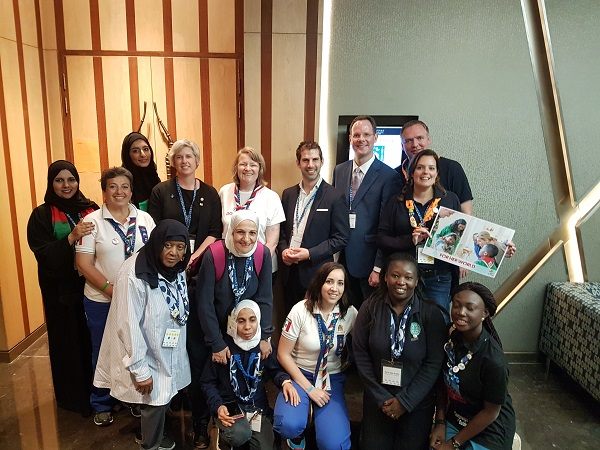 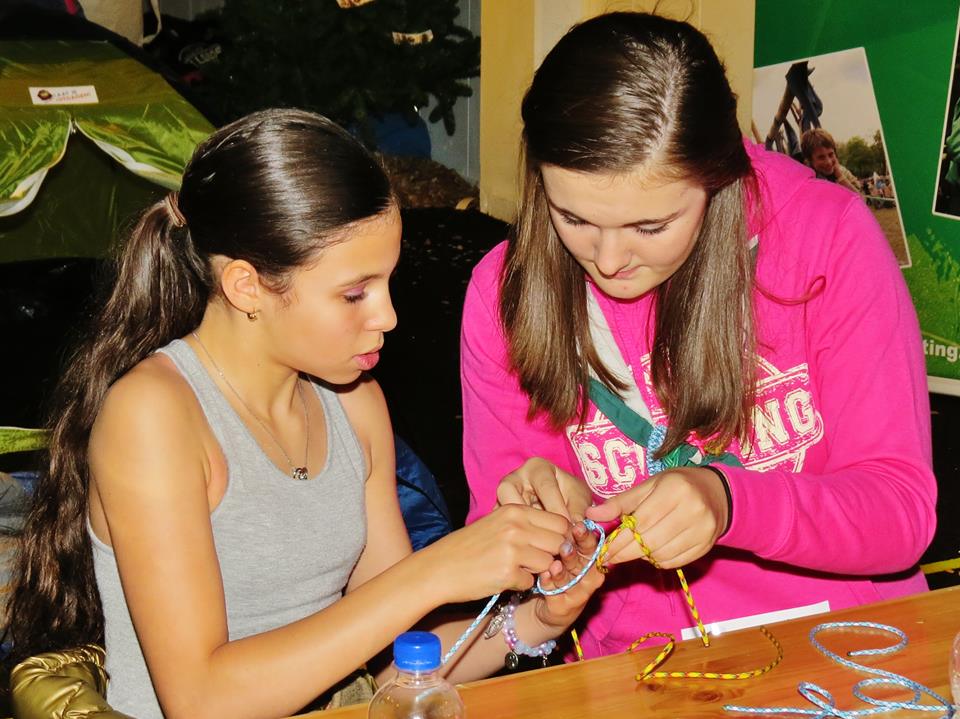 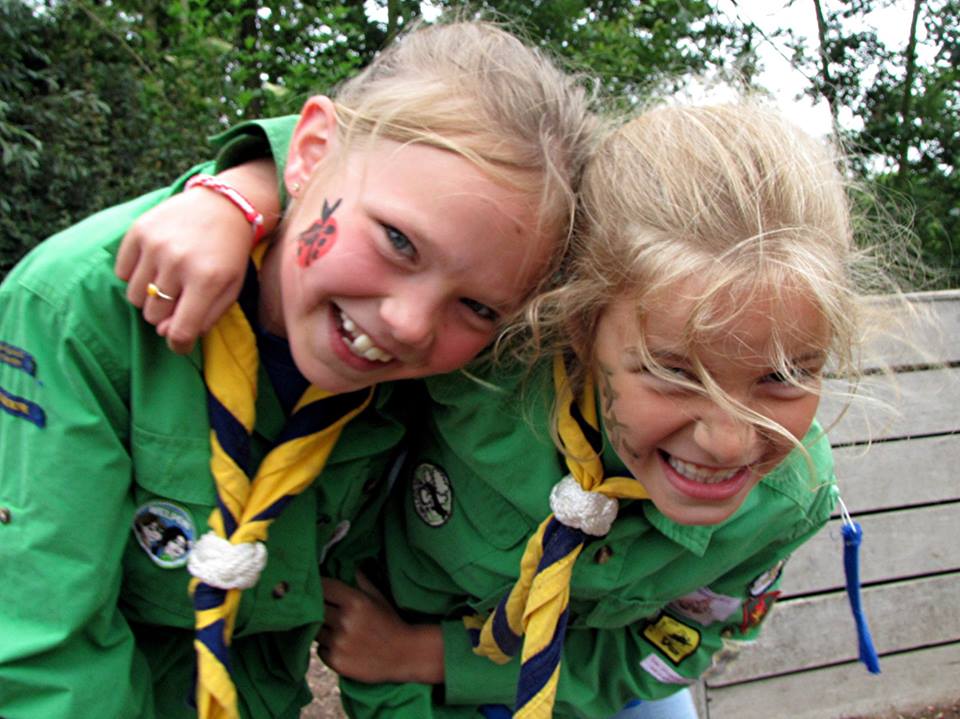 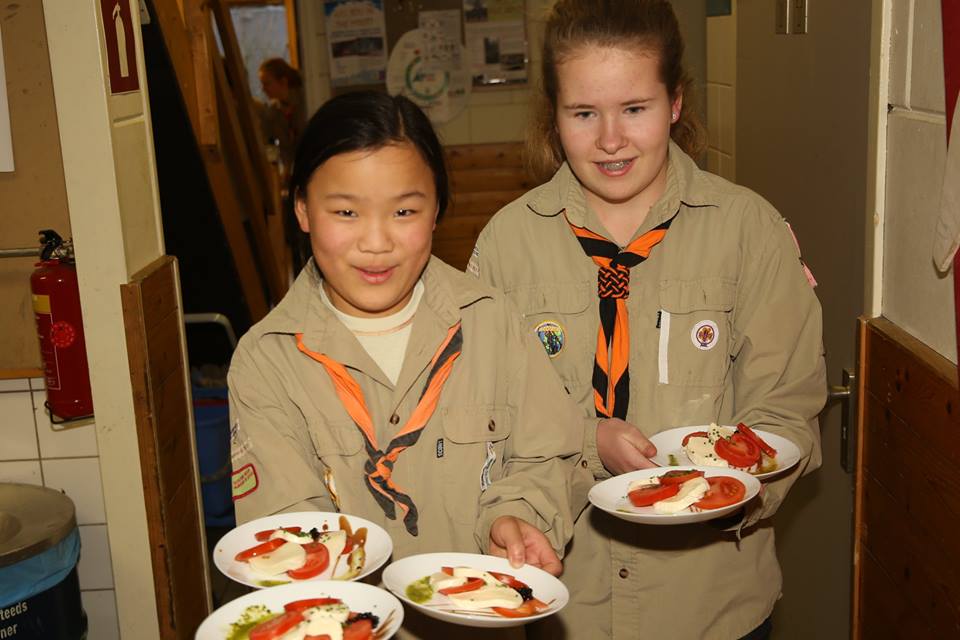 WAGGGS Projectinfo
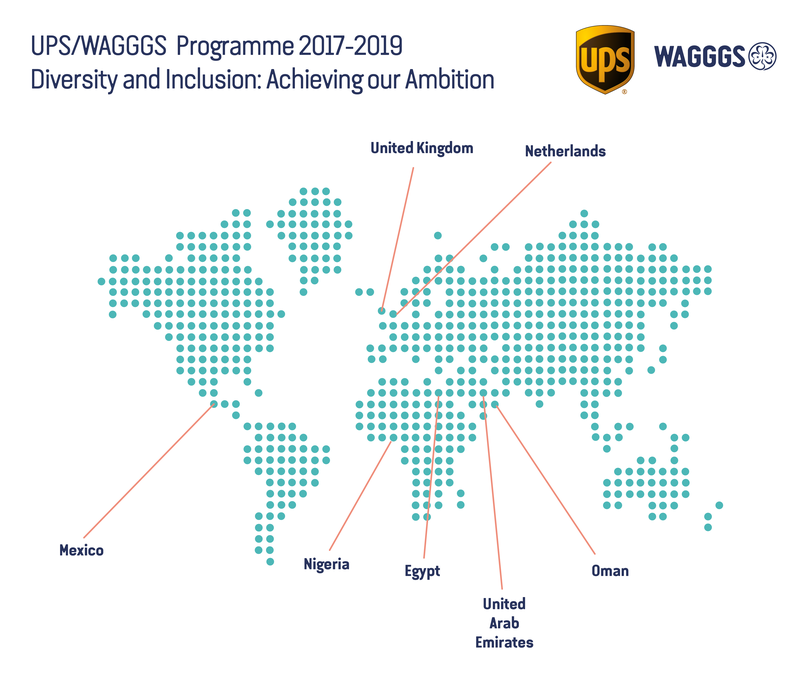 20.000 meisjes gezocht!
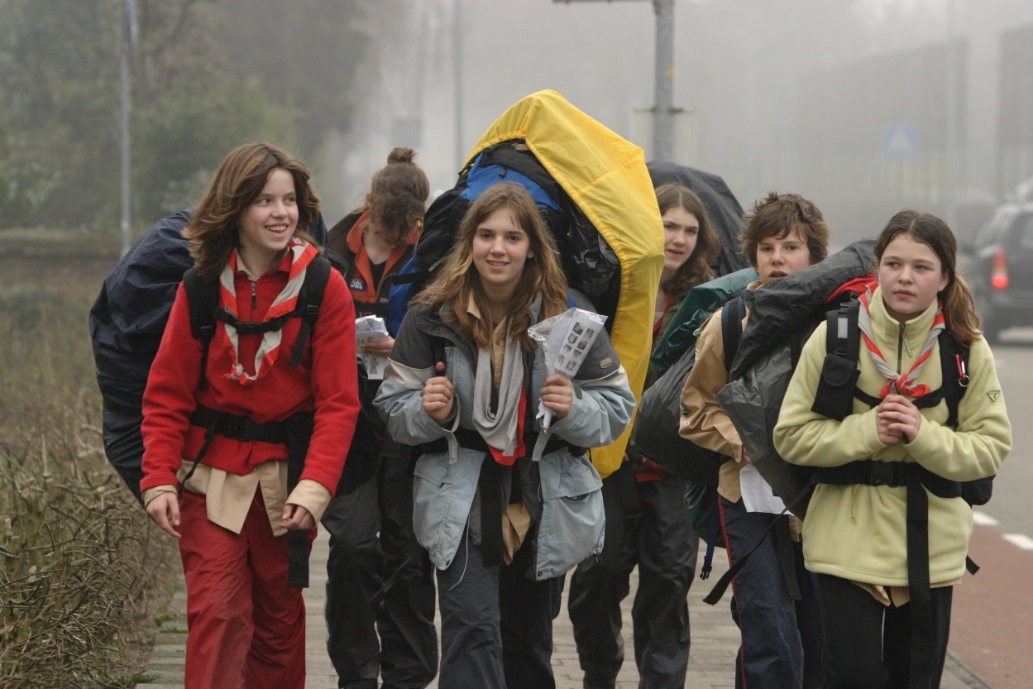 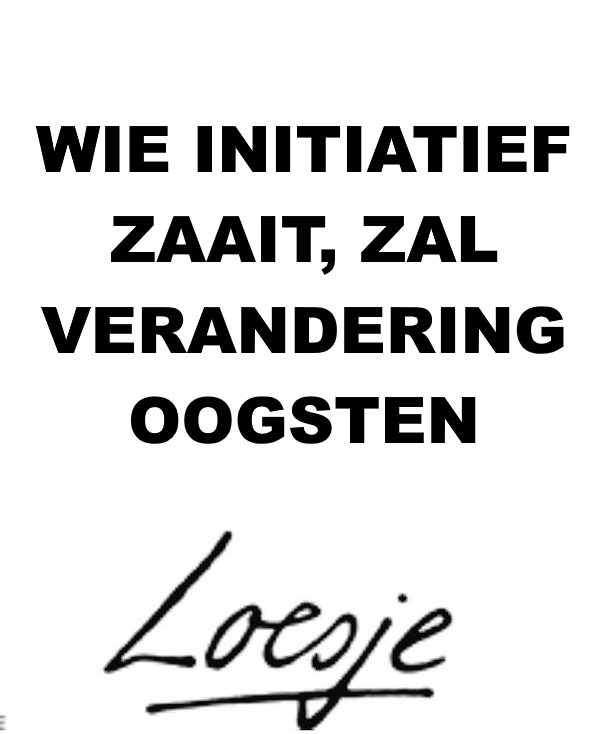 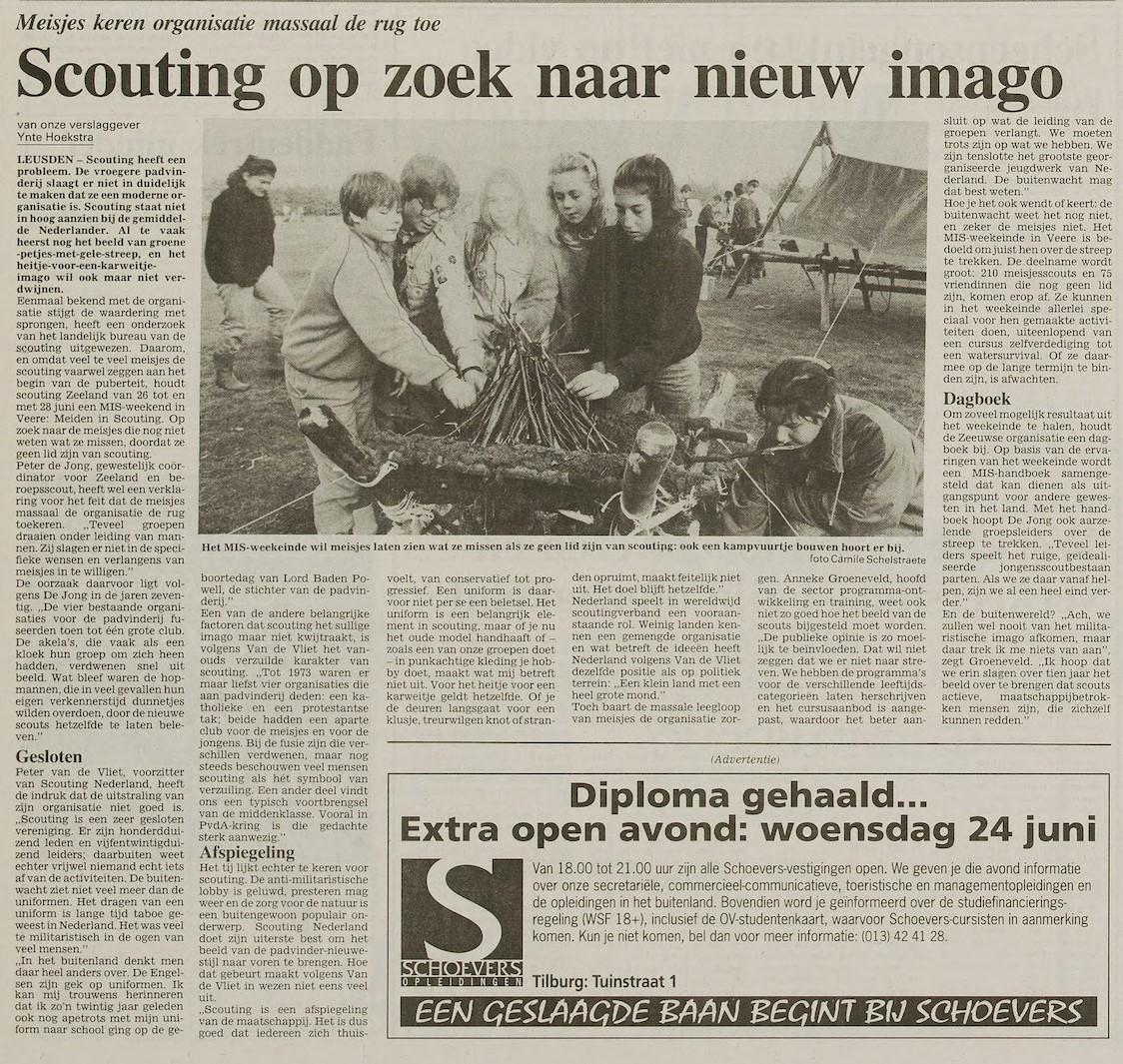 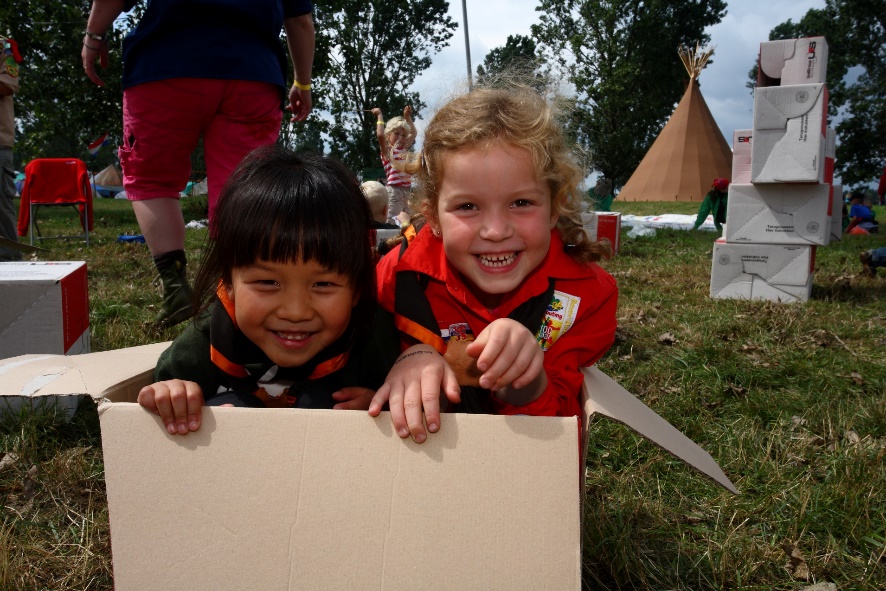 Plan de campagne
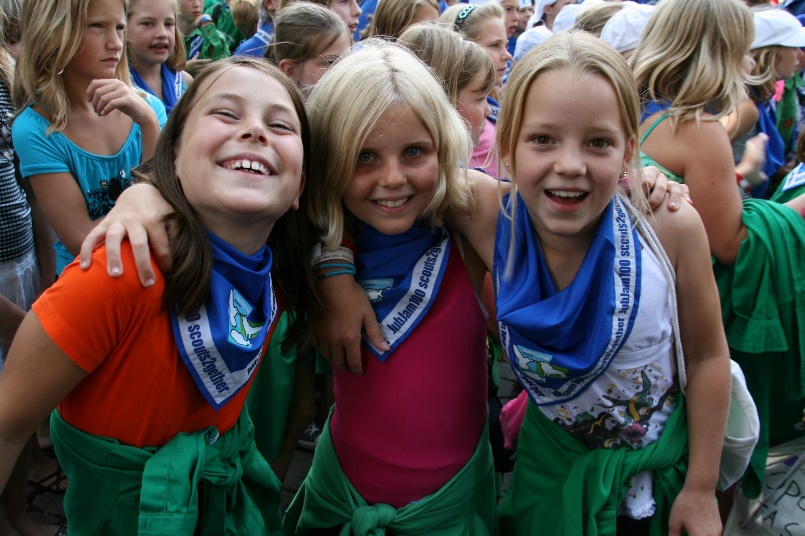 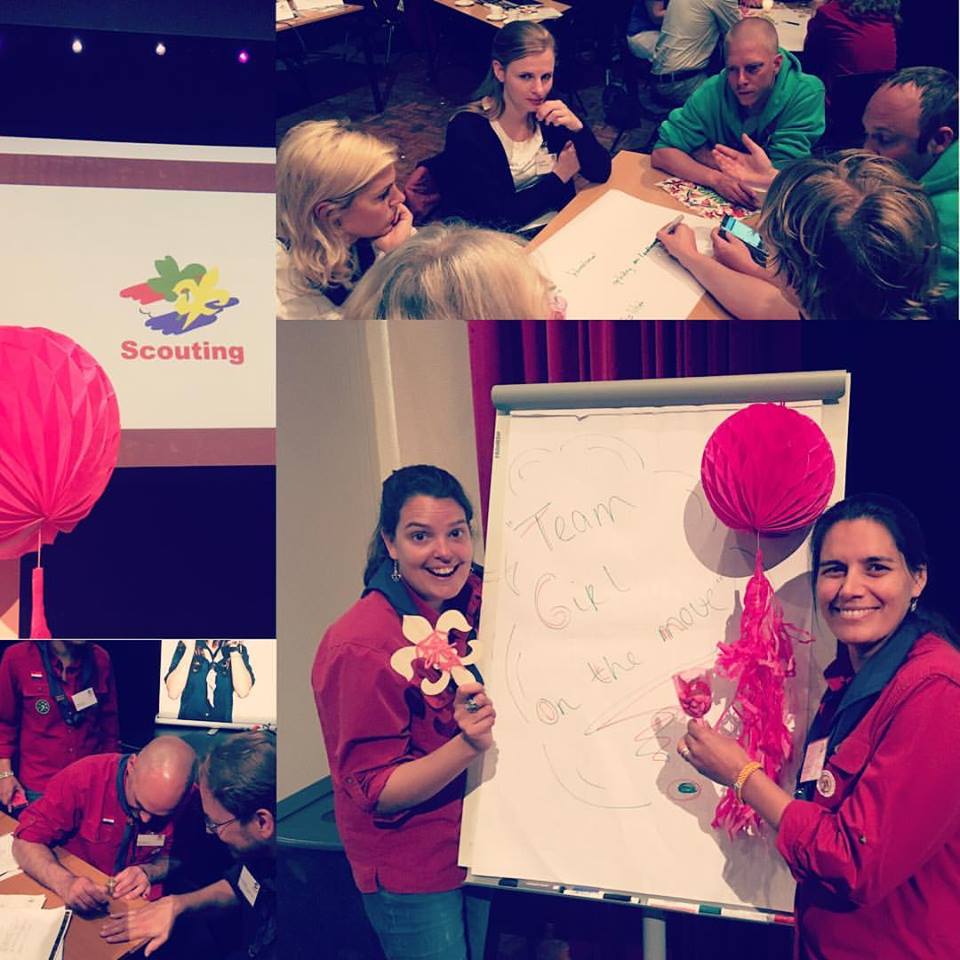 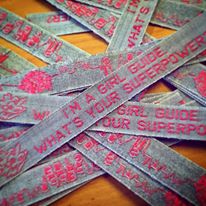 Go go go Leonie!
Leonie Schuur
Projectleider ‘Meiden in Scouting’

Leonie.schuur@scouting.nl
T 06-42710446
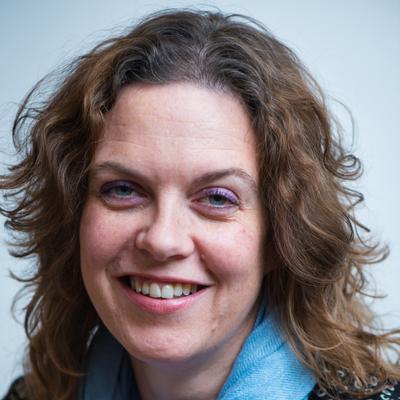 Direct aan de slag
Kleding gericht op meiden in de ScoutShop
Kansen voor de groepen
Tips voor het leidingteam bij gemende speltakken
Tips voor het verschil in benadering van jongens/meiden
Potentieel via Scouts in Kaart
Regioraad
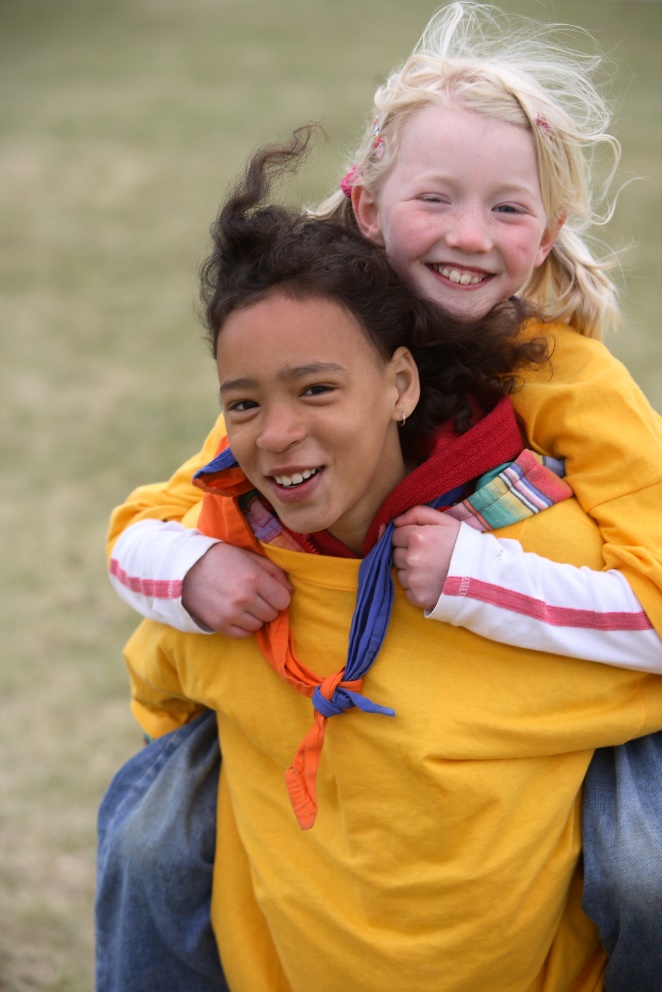 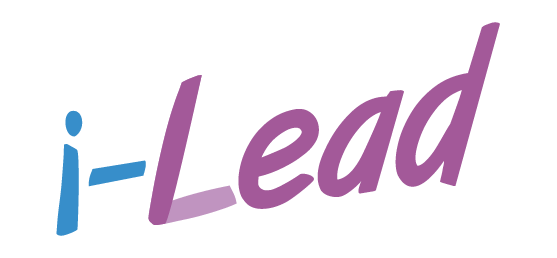 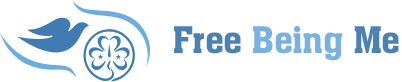